30.3.2021
Náboženské hereze
Ariánství, monofysitismus a nestoriánství
Jméno: Pípová Kateřina
Obor: Mediteránní studia, 2.semestr
Učo: 510894
Vývoj křesťanství v Byzantské říši
integrace křesťanství během 3.století n.l.
předtím patřilo křesťanství k zakázaným náboženstvím, docházelo i k pronásledování křesťanů
křesťané v té době tvořili jen malou část obyvatelstva
roku 312, v bitvě proti Maxentiovi, císař Konstantin poručil svým vojákům, aby nesli na svém štítě Kristův monogram         vítězství bylo přičítáno vlivu křesťanského Boha
roku 313 byl v Miláně vydán edikt, který povoloval křesťanství v celé říši
v roce 337 byl císař Konstantin pokřtěn
od počátku šíření křesťanství probíhali prudké spory o správnou formulaci základních článků víry
ortodoxní učení bylo oficiálním postojem vládní moci
Ortodoxní učení
ortodoxie (z řeckého orthos = správný; doxa = mínění, názor)
správné, původní, pravověrné náboženství
přesné zachovávání původních dogmat a rituálů
ortodoxní učení = pravoslavná církev
protiklad k herezi
Hereze
z řeckého hairesis = rozhodnutí, sklon
popírání nebo nesouhlas s jednou nebo více pravdami víry
osobní pohled na víru, který je v protikladu s učením církve
dogmatika:  odporování zjevené pravdě, která byla schválena církevním úřadem
heretická hnutí často sloužila jako odpor proti ústřední vládě
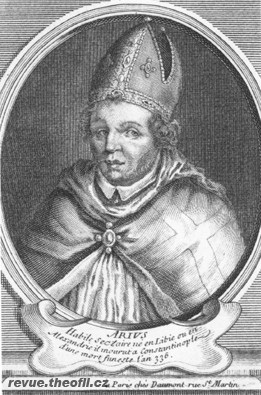 Ariánství
celé 4. století ovládal celou církev i říši spor mezi ortodoxií a ariánstvím
spor o vztahu jednotlivých osob Božské Trojice
alexandrijský kněz jménem Areios tvrdil, že původně existoval Bůh Otec, a až pak z něj vzešel Boží Syn. Z toho vyplývá, že Syn, není Bohu Otci zcela rovnocenný, jelikož zde nebyl od počátku, tak jako Bůh
alexandrijský biskup Areia exkomunikoval
myšlenka se dále šířila na východě
Nikajský koncil
hrozilo, že dojde k rozkolu v církvi
císař Konstantin svolal roku 325 do Nikaie církevní sněm, aby rozhodl sporu mezi ortodoxií a ariánstvím 
 koncilu předsedal sám císař Konstantin
jediný pravdivý názor byl o stejné podstatě Svaté Trojice (homousios)
ariánství bylo zavrhnuto a bylo označeno jako heretické
stále se šířilo na východě ve zmírněné podobě (Syn je podobné podstaty jako Bůh Otec – homoiusios)
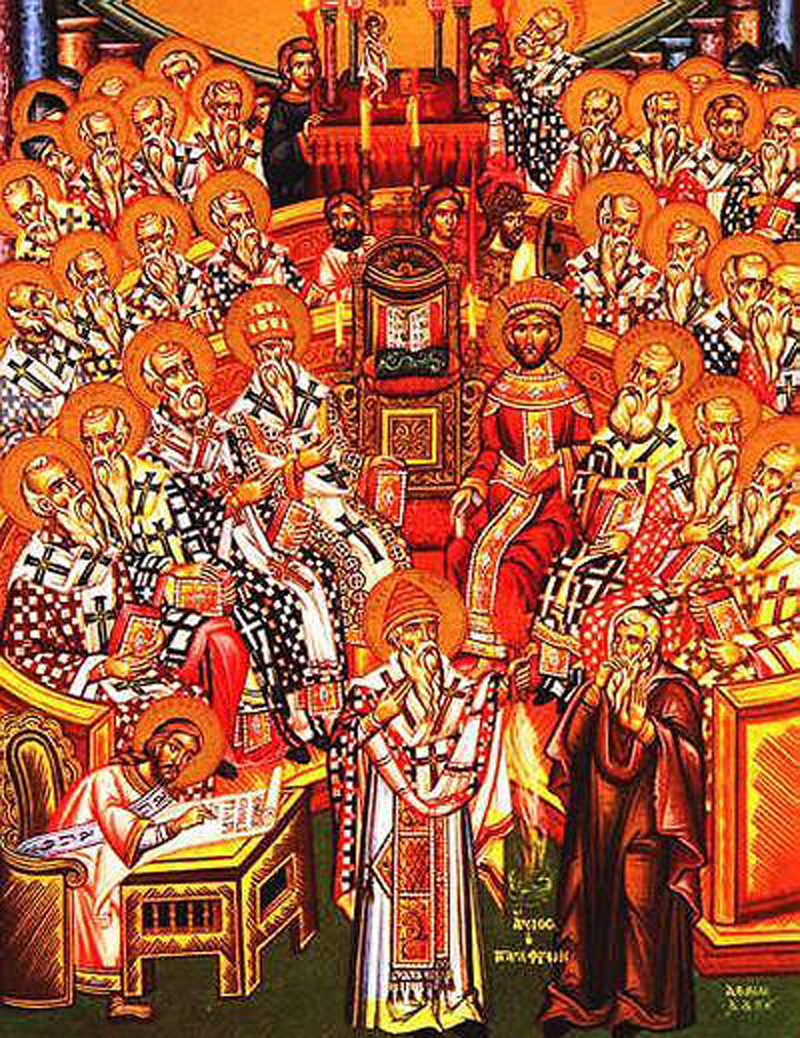 "Věříme v jednoho Boha, Otce všemohoucího, Stvořitele všeho viditelného i neviditelného. I v jednoho Pána Ježíše Krista, Syna Božího, jednorozeného, z Otce narozeného, to jest z podstaty Otce, Boha od Boha, Světlo ze Světla, Boha pravého od Boha pravého, rozeného, nestvořeného, jedné bytosti s Otcem, skrze něhož vše učiněno jest, co je na nebesích a na zemi. Jenž pro nás lidi a naše spasení sestoupil s nebe, vtělil se a člověkem se stal, trpěl a třetího dne vstal z mrtvých a vystoupil na nebesa a sedí na pravici Otce, a zase přijde souditi živých i mrtvých. I v Ducha svatého. Kdo mluví o Synu božím, že byla doba kdy nebyl, nebo že nebyl dříve než se narodil, nebo že pochází z nebytí, nebo že je z jiné osoby, nebo podstaty, nebo že se přeměňuje či mění Syn Boží, toho zavrhuje obecná a apoštolská církev"
Události po Nikajském koncilu
po Konstantinovi nastoupil na trůn jeho syn Constantius II
vyznával ariánské učení
dalším císařem se stal jeho bratranec Julián (Julianus)
Julián se snažil o obnovení starých náboženských kultů a měl odpor ke křesťanství
po smrti Juliána si zvolila armáda za císaře nižšího důstojníka Valentiana
Valentianus  vládl na západě a vládcem východu jmenoval svého bratra Valenta
oba bratři měli rozdílná církevní vyznání
2. ekumenický koncil
dalším císařem se stal Theodosios (379 – 395)
Theodosios byl propagátorem nikajského vyznání
r. 381 svolal v Konstantinopoli římský všeobecný ekumenický koncil, kde bylo definitivně odsouzeno ariánství
křesťanství se stalo státním náboženstvím římské říše
Theodosios dal zavřít všechny pohanské chrámy a zkonfiskovat jejich majetek
Nové spory v křesťanství
po smrti Theodosia se stali císaři jeho synové Arkadios a Honorios. 
důležitý moment v rámci křesťanství nastává v 5.století, kdy se objevují nové rozpory
na trůně je Arkádiův syn Theodosios II. (408-450)
objevuje se otázka charakteru Boha-Syna, Ježíše Krista, v němž po jeho vtělení byly podle nikajského koncilu dvě přirozenosti – lidská a božská, navzájem nesmíšené, ale spojené
do opozice se staví patriarcha Nestorios
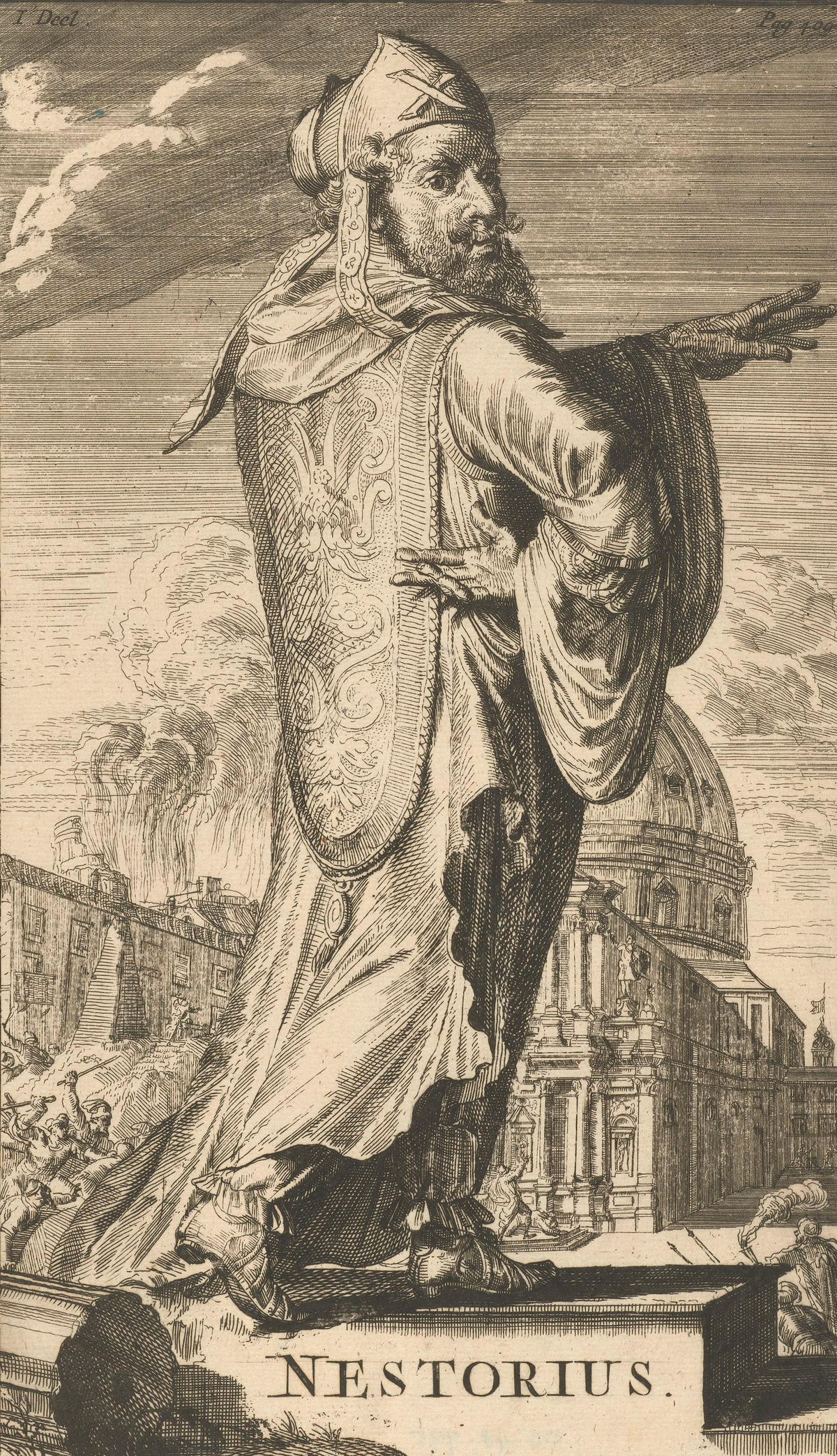 Nestorios
byl konstantinopolským patriarchou
Nestorios nesouhlasil s novým pojmenováním Ježíšovy matky Marie – θεοτόκος (theotokos, nositelka Boha, bohorodička)
prosazoval titul Χριστοτόκος (christotokos, nositelka Krista)
Nestorios se domníval, že označení Marie Theotokos zpochybňuje Ježíšovo božství
Marii považoval za matku pouze lidské části Ježíšovy osobnosti.
z této myšlenky poté vzniklo nové heretické hnutí nestoriánství:
obě Kristovy přirozenosti mají svůj vlastní subjekt a nejde je spojit
popírají vtělení Boha v Ježíši Kristu
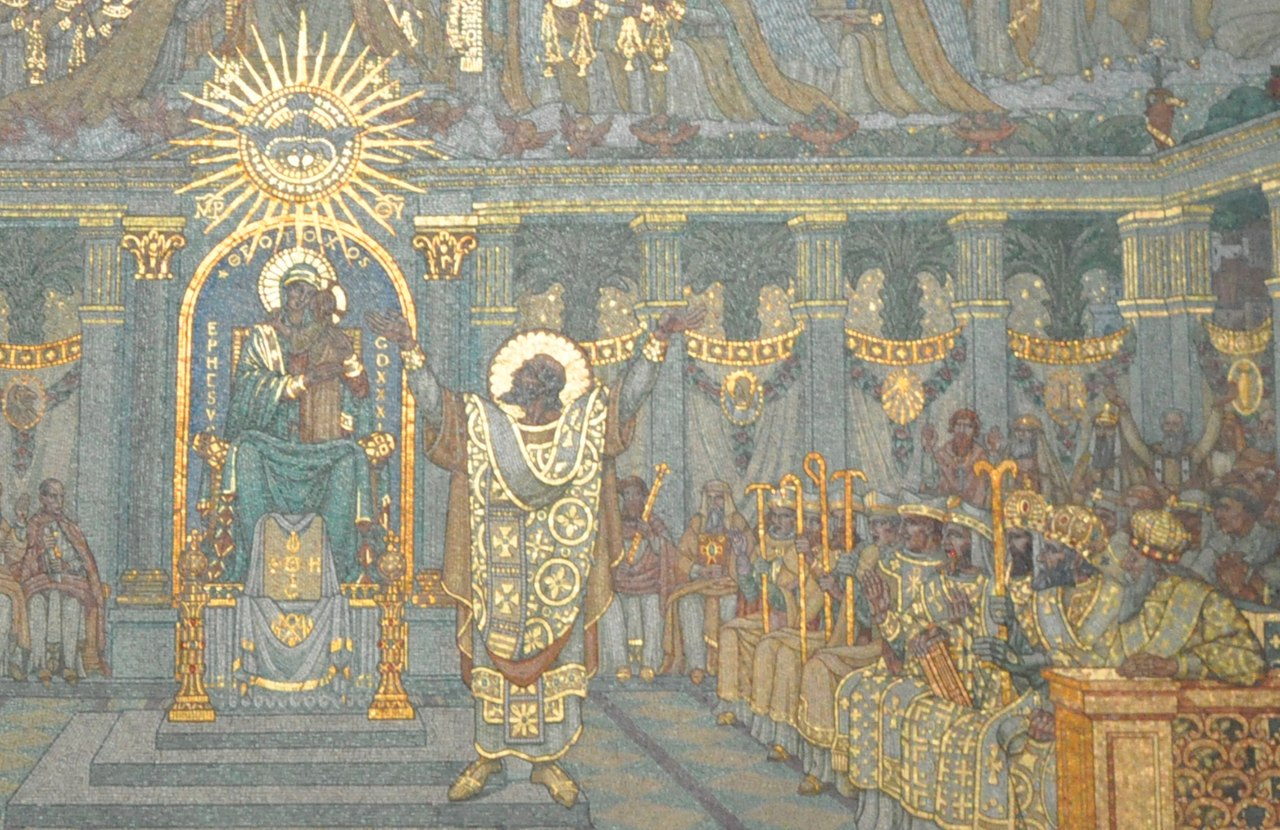 3. ekumenický koncil
proti tomuto hnutí se postavil představitel alexandrijského duchovenstva Kyrillos
r. 431 proběhl ekumenický koncil v Efesu
nestoriánství bylo odsouzeno a označeno za heretické




(roku 1895 byl nalezen spis Liber Heraclidis, kde Nesotrios odmítá herezi, z níž byl obviněn, a jeho popis Krista se velmi podobá formuli Chalkedonského koncilu roku 451. Z nálezu je jisté, že Nestorios neučil o dvou osobách v Kristu, takže se příliš neshodoval s učením nestoriánství.)
Monofysitismus
s touto naukou přišel archimandrita Eutyches
(monos – jediný, fysis – přirozenost)
monofysitismus zastává názoru, že Ježíš Kristus neměl dvě přirozenosti, ale jen jednu jedinou – božskou, jež nebyla totožná s tělesností lidskou
byl také projevem tendencí k politickému separatismu a dosažení větší nezávislosti nad císařskou mocí
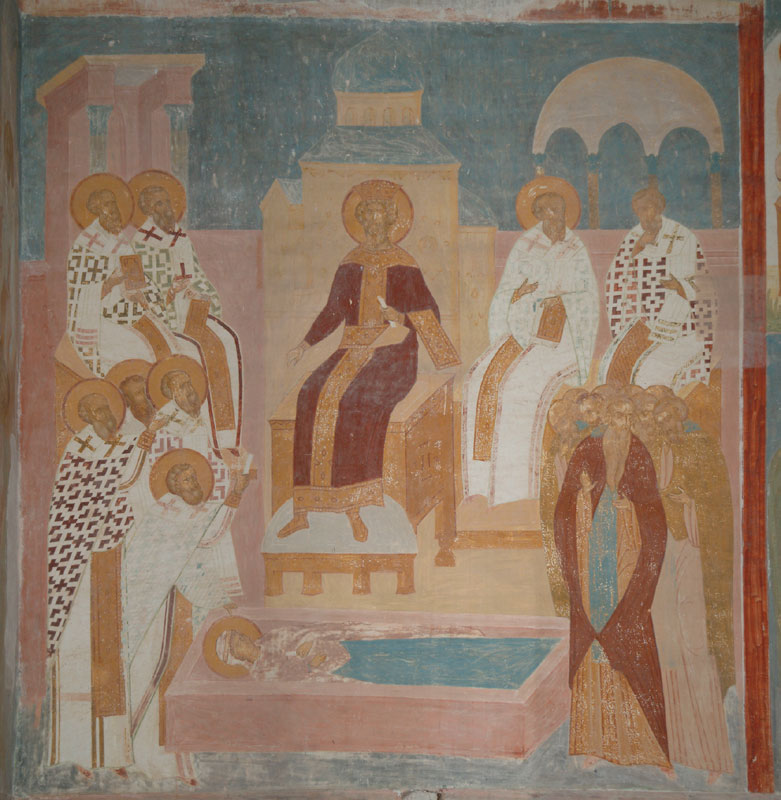 4. ekumenický koncil
roku 451 proběhl další ekumenický koncil v Chalkedonu
 koncil svolal tehdejší císař Markian
za základ chalkedonského vyznání víry byla přijata formulace papeže Lva Velikého:
„Učíme všichni jednomyslně, že jeden a tentýž Syn, náš Pán Ježíš Kristus, zcela dle božství a zcela dle lidství...; ve dvou přiro­zenostech nesmíšených a neproměněných, neoddělen a neodlišně, obě v jedné osobě a jedné podstatě se setká­vají." 

tím byl zavrhnut i monofysitismus i nestoriánství a byly prohlášeny za herezi
i přesto zůstával monofysitismus převládaíjcí ve většině východních provincií
Edikt sjednocení
v roce 474 na trůn usedá císař Zenon
roku 476 zaniká západní císařství kvůli nájezdům germánských kmenů, kvůli tomuto rozdělení se prohlubují církevně-politické spory 
Zenon vydává tzv. Edikt sjednocení (Henotikon), aby urovnal spory mezi těmito dvěma církevními stranami
uznání ediktu konstantinopolským patriarchou Akakiem vedlo k roztržce mezi ním a římským papežem – první schizma (rozkol) mezi východní a západní církví
Císař Justinián
roku 527 usedá na trůn císař Justinián
vystupuje proti pohanům, nekřesťanským vyznavačům a pronásleduje i židy
byl stoupencem chalkedonského vyznání a chtěl dosáhnout jednoty víry potlačením monofysitismu
r. 532 proběhlo povstání Níká, které vzniklo během koňských závodů:
spor nastal mezi dvěma stranami podporovatelů jednotlivých závodních týmů Modrými a Zelenými
jednou z příčin byli také spory mezi církevními stranami
roku 533 probíhá 5.ekumenický koncil,  Justinián vyhlásil vlastní Vyznání víry, které mělo být přijatelné i pro ortodoxní i monofysity
snaha o sjednocení selhala
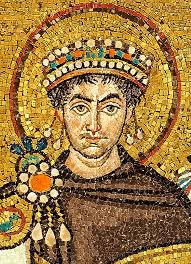 v 6.století byli představitelé monofysitismu pronásledováni a tehdejší císaři se snažili podporovat ortodoxii 
v 7.století se císař Herakleios snažil překlenout propast mezi monofysitismem a chalkedonskou smlouvou a přišel s učením zvaným monoenergetismus/monotheletismus:
Kristus měl sice dvě přirozenosti, ale zároveň byl nadán jen jedinou energií – jedinou působící silou vyvěrající z jeho nedílné osobnosti
hledání způsobu smíření obou stran pořád pokračovalo
6. ekumenický koncil
(3.konstantinopolský koncil)
r. 680/681 císař Konstantin IV. svolal do Konstantinopole ekumenický koncil, kde byl odsouzen monotheletismus jako hereze a jediný platný prohlásil chalkedonskou formulaci



v dalších stoletích se setkáváme s jinými heretickými hnutími jako například paulikiáni (8./9.stol.) nebo tzv. Bogomilství (10.stol.)
Zdroje:
HRADEČNÝ, Pavel a kol. Dějiny Řecka. Praha: Nakladatelství Lidové noviny, 2004. ISBN 80-7106-192-1
https://cs.linkfang.org/wiki/Nestorius
https://cs.linkfang.org/wiki/Nestorius
https://revue.theofil.cz/krestanske-pojmy-detail.php?clanek=235
http://www.iencyklopedie.cz/hereze/
http://www.iencyklopedie.cz/edikt-milansky/
https://encyklopedie.soc.cas.cz/w/Ortodoxie
http://antika.avonet.cz/article.php?ID=2350
https://revue.theofil.cz/revue-clanek.php?clanek=463
https://www.antickysvet.cz/26123n-justinianus-i
Zdroje - obrázky:
https://revue.theofil.cz/krestanske-pojmy-detail.php?clanek=196
https://cs.wikipedia.org/wiki/Ari%C3%A1nstv%C3%AD#/media/Soubor:THE_FIRST_COUNCIL_OF_NICEA.jpg
https://cs.wikipedia.org/wiki/Nestorios
https://www.wikiwand.com/cs/Efezsk%C3%BD_koncil#
https://www.dejepis.com/ucebnice/byzantska-rise/
https://cs.wikipedia.org/wiki/Chalkedonsk%C3%BD_koncil
Děkuji za pozornost :)